Turning Point Workforce Development Board Health Care Collaborative
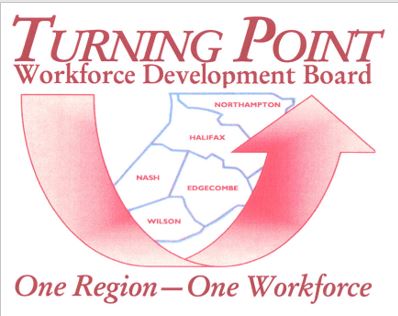 Health Care Advancement Collaborative
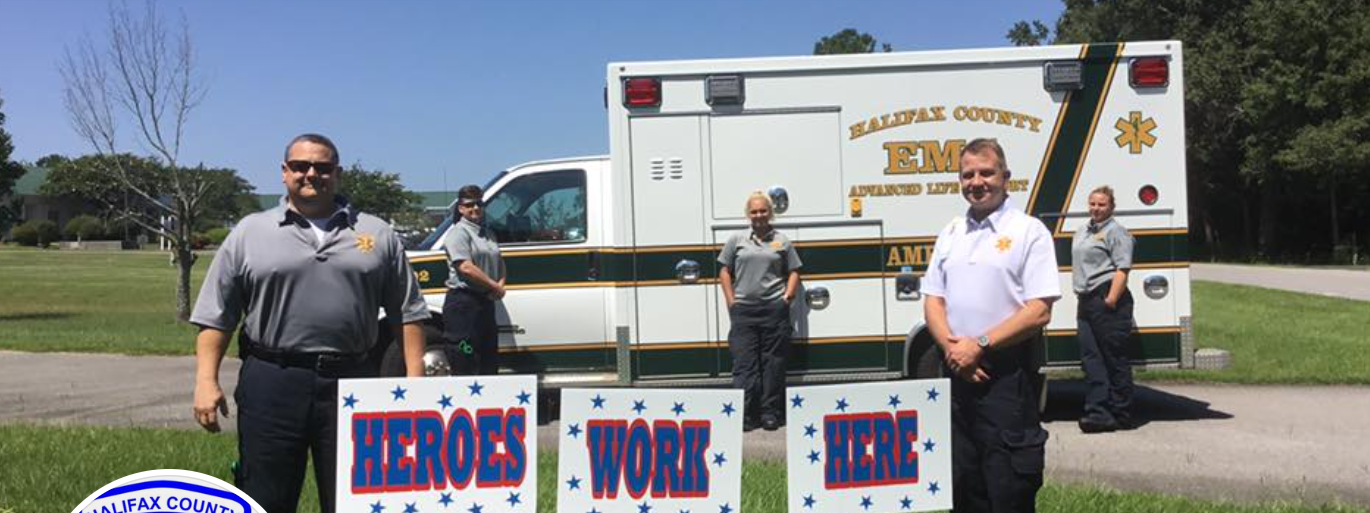 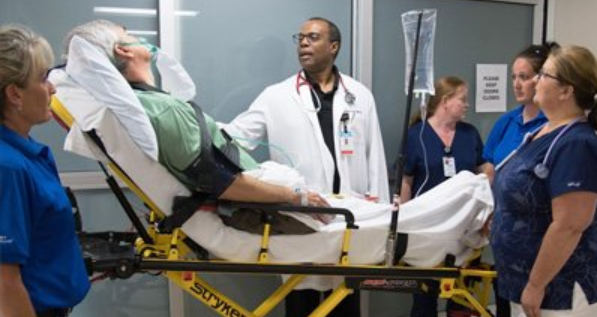 Started in 2021
Made up of health care employers representing a cross-section of industry
designed to foster greater collaboration and strengthen the competitiveness of the health care sector
 in the greater Halifax and Nash County region.
Some of the members….
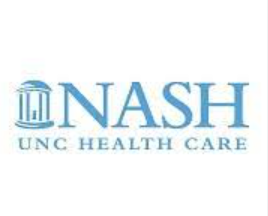 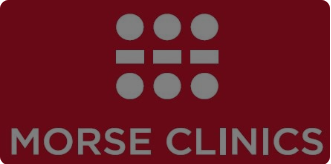 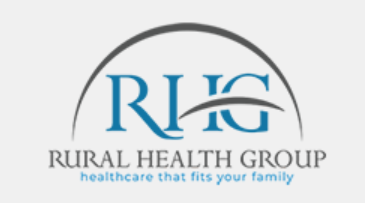 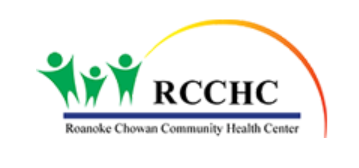 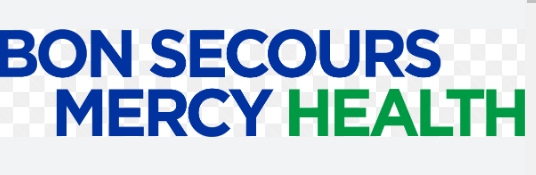 What we are working on
Staffing Pipeline
Burnout/DEI
Workshops,
 resources,
 upcoming podcasts
Steering Committee
Leadership &
Direction
Outline of Expectation
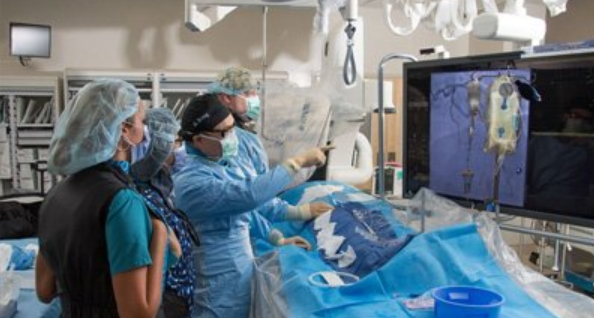 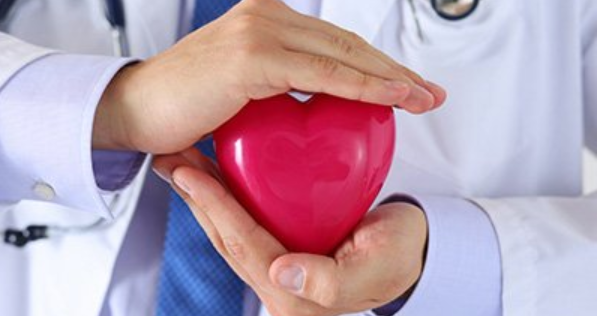 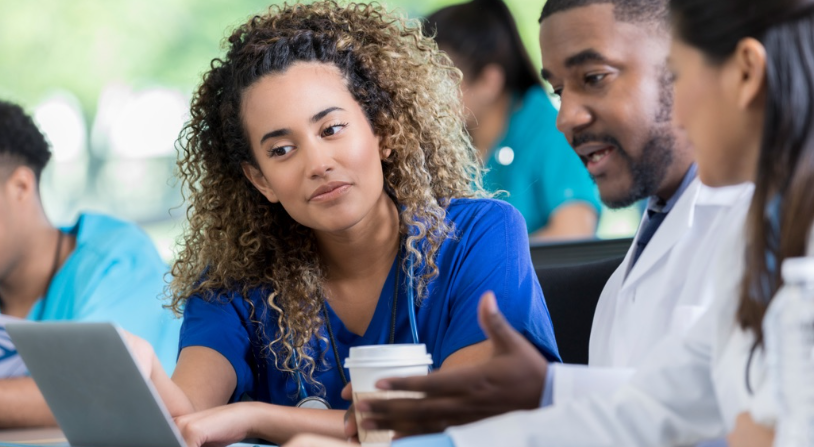 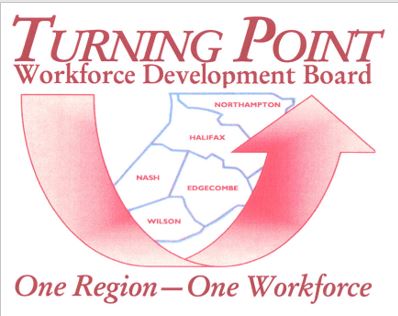 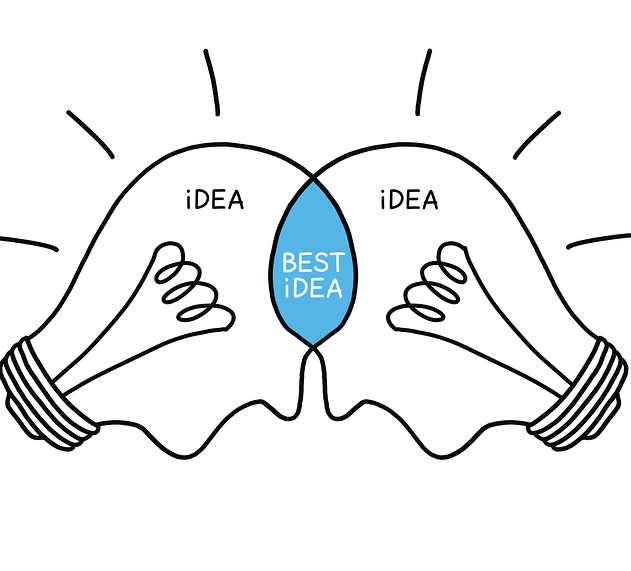 Brandi Bragg, Workforce Connector		Duna Long, Special Projects/Outreach Coordinator